Il civet di cinghiale incontra il mais ottofile
Augusto Enrico Semprini
Maestro Assaggiatore cum laude Organizzazione Nazionale Assaggiatori Vino
Maestro Assaggiatore Organizzazione Nazionale Assaggiatori Formaggio
Presidente e Fondatore di Gusto Sobrio
SUS SCROFA
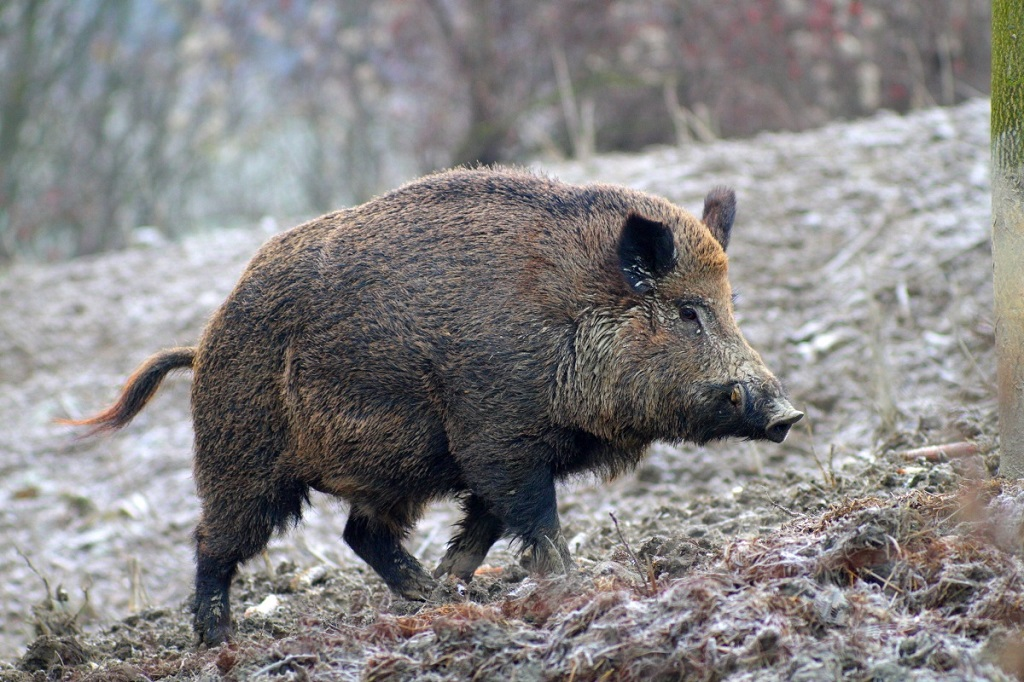 CINGHIALE, APER, SANGLIER, WILD BOAR, JABALI, EBER O WILDSCHWEIN, CAPROS
Disse così, e la vecchia prese il bacile lucente, in cui lavava i piedi, vi versò molta acqua fredda e aggiunse poi quella calda. Odisseo sedeva discosto dal focolare, e d’un tratto si volse alla tenebra: subito temette nell’animo che nel toccarlo notasse la sua cicatrice e si scoprisse ogni cosa. Lavava il padrone accostandosi e riconobbe all’istante la ferita che gli inferse il cinghiale col bianco dente, quando andò sul Parnaso
The study analysed the content in sirloin, longissimus lumborum muscle, of wild boars and domestic pigs. 14 wild boars and 165.5 domestic pigs were studied with a sex ratio of 1:1. Muscle of the domestic pigs exhibited higher content of Mg than wild boar. In turn, the muscle of the wild boars had a higher content of K, Ca, Cu, Fe and Zn. Sex had no impact on the mineral content of muscles.
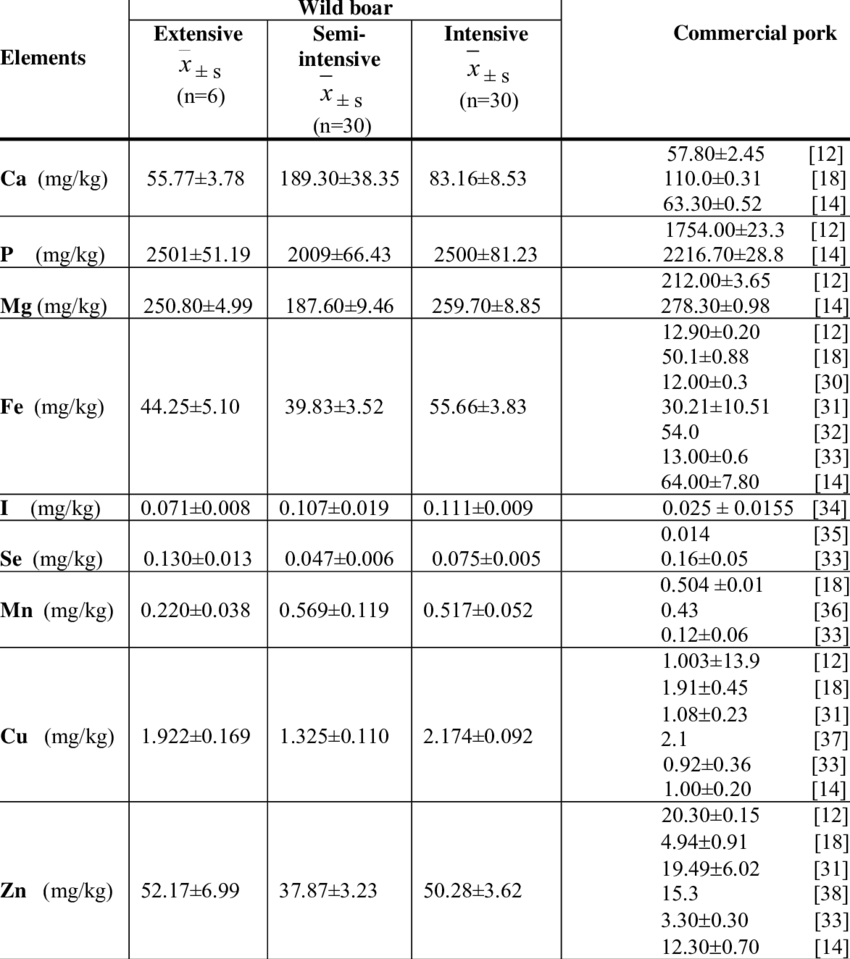 Vnb /*-+
DOMESTICAZIONE
SOLO NOVE SPECIE ANIMALI IN 10.000 ANNI
SUS SCROFA DOMESTICUS
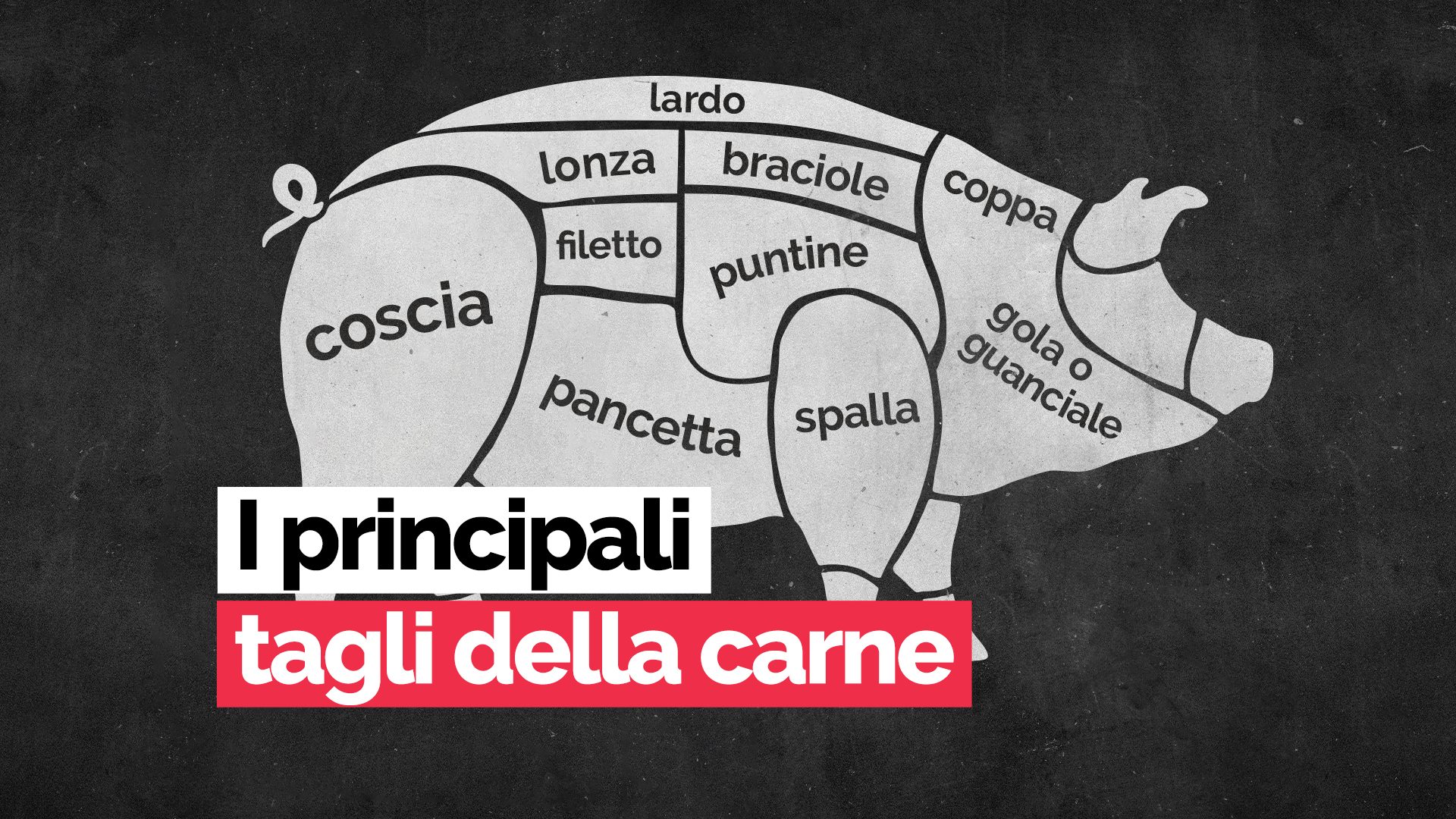 LA CIVILTA’ DEL GRANO INCONTRA QUELLA DEL MAIALE
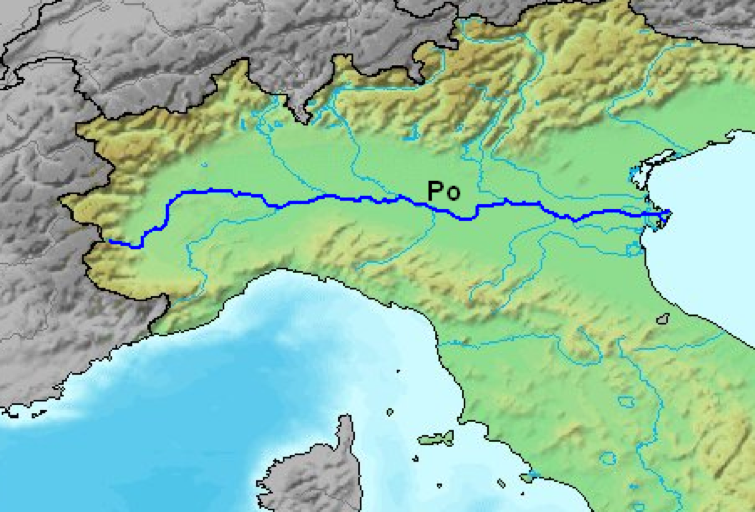 MAIS O GRANOTURCO (ZEA MAIS)
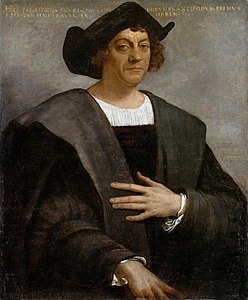 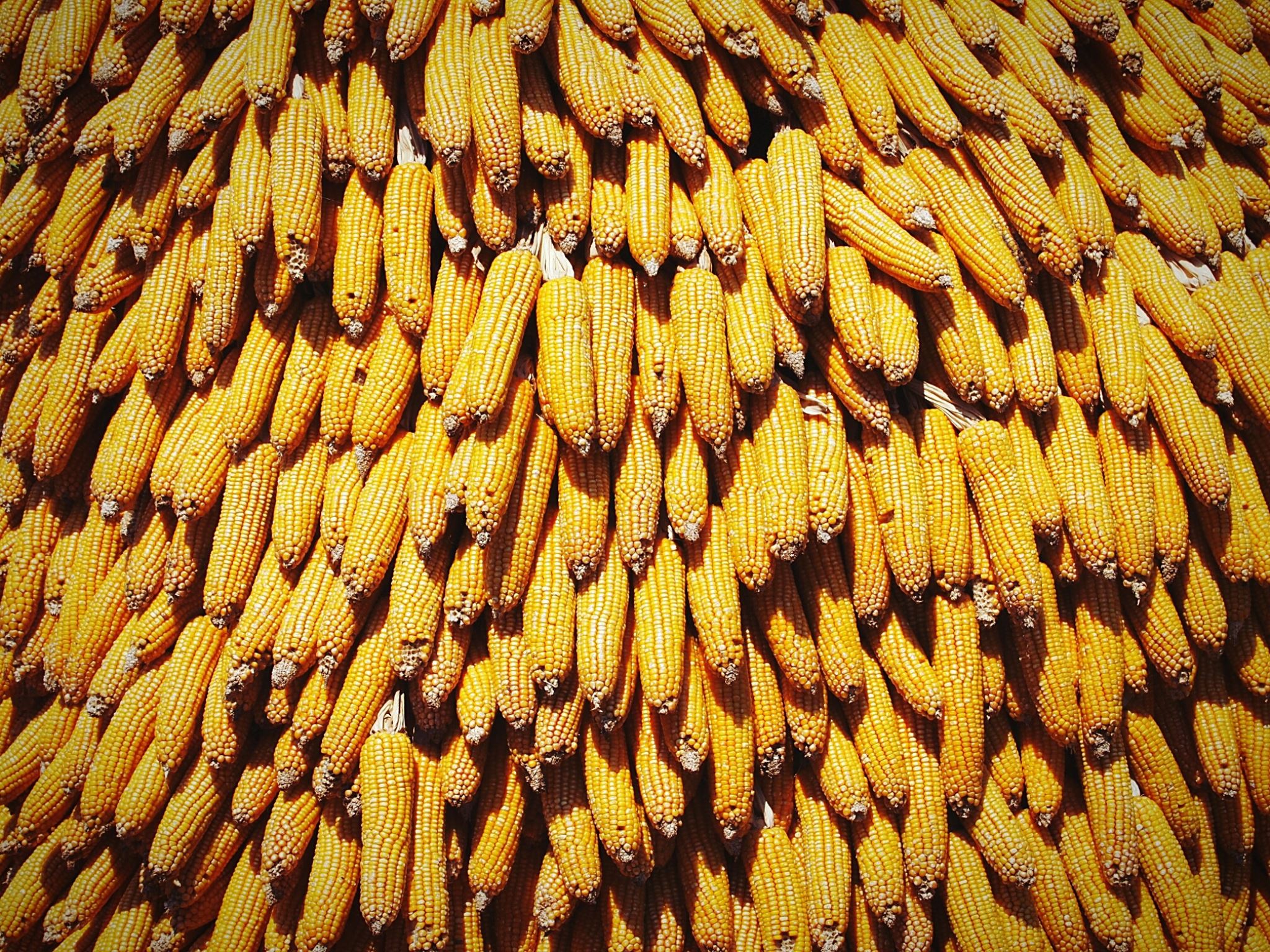 Il mais ottofile si chiama così per il numero di file di chicchi sul tutolo della pannocchia. Era detto anche “meliga del re” perchè il Re Vittorio Emanuele II pare lo apprezzasse in modo particolare.
Il chicco è cuoriforme, piatto, liscio e lucido. ll colore è giallo aranciato. Il tutolo è bianco, e nel punto in cui i chicchi si attaccano al tutolo è presente un puntino nero. Il sapore della farina è particolarmente dolce e il profumo intenso. Ma la resa non è elevata. Il raccolto è piuttosto tardivo.
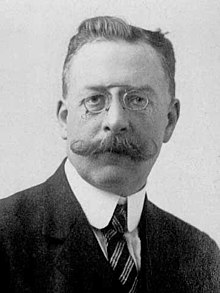 La reazione di Maillard è la reazione chimica più importante durante la cottura dei cibi
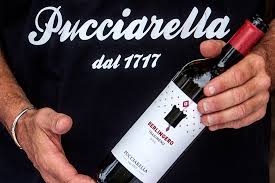 TRASIMENO DOC
SANGIOVESE, PRUGNOLO, CILIEGIOLO, CABERNET SAUVIGNON E 
GAMAY DEL TRASIMENO (GRENACHE)
Grenache (Noir) è un vitigno a bacca rossa molto diffuso, si ritiene originario dalla Spagna ed alla fine del XX secolo era il più coltivato al mondo (oggi è il settimo). Da vini fruttati e intensi, con tannini diversi per zone di coltivazione.